Diabeetikko laboratoriossa
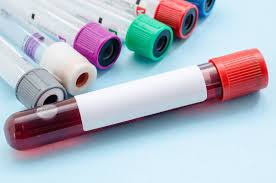 Helena Vähävuori
Diabeteshoitaja
Frami 17.2. 2018
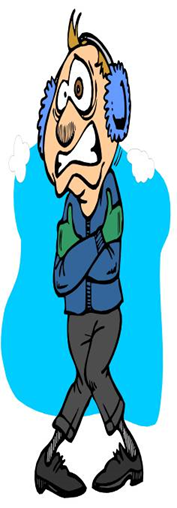 Tyypin 1 ja 2 vertailua
Tyypin 1 diabetes
Tyypin 2 diabetes
Osuus diabeetikoista 10-15%
Periytyvyys 5-8%
Sairastumisikä yleensä alle 40 v
Oireiden ilmaantuminen nopeasti päivien ja viikkojen aikana
GADAb usein koholla
Muita autoimmuunisairauksia
Ei ehkäisyä, virusrokote?
Osuus diabeetikoista 80-90%
Periytyvyys 40-70% (1-2 sairasta vanhempaa)
Sairastumisikä yleensä yli 40v
Oireeton vaihe, vuosia
Ei GADAb

MBO liitännäisenä usein (80%)
Ehkäisy mahdollinen
3
Tuoreen diabeteksen oireet
Klassinen oirekolmikko: janotus, lisääntyneet virtsamäärät ja väsymys
Muutoin voi esiintyä laihtumista, infektioherkkyyttä,näköhäiriöitä ja pohjekramppeja
Mikäli ketoasidoosi kehittynyt, myös vatsakipuja, pahoinvointia, oksentelua ja hyperventilaatiota esiintyy
Syytä selvittää onko potilaalla ketoasidoosi, infektio, sydäninfarkti, haimatulehdus, muu merkittävä sairaus, joka laukaissut diabeteksen
DIABEETIKON TULEE HALLITA SEURAAVAT ASIAT
1. MISTÄ ON KYSYMYS
2.INSULIININ PISTÄMINEN 
3.INSULIINIENSA VAIKUTUSAJAT
4.VERENSOKERIN MITTAAMINEN
5.KETOAINEIDEN MITTAAMINEN
5.INSULIINIENSA SÄÄTELY
6.HIILIHYDRAATTIEN LASKEMINEN
7.HYPOGLYKEMIAN OIREET JA HOITO
8.HYPERGLYKEMIAN OIREET JA HOITO
9.LIIKUNNAN VAIKUTUS
13.02.2018
Helena Vähävuori
Tuore diabetes -tutkimukset
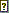 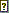 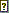 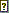 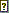 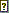 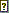 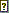 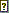 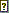 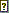 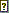 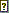 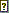 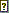 PIKAVAIKUTTEISET ATERIAINSULIINIT
HUMALOG
NOVORAPID
APIDRA
FIASP PISTETÄÄN JUURI ENNEN ATERIAA

VAIKUTUSAIKA 3H
13.02.2018
Helena Vähävuori
PERUSINSULIINIT
PROTAPHANE
LANTUS
ABASGLAR
LEVEMIR
HUMALOG MIX
NOVOMIX
RAVINNOTTA OLO
EMME OHJEISTA OLEMAAN RAVINNOTTA
KAIKKI EIVÄT PYSTY SIIHEN
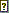 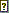 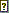 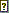 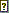 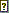 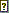 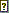 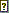 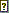 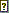 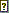 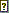 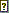 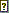 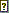 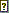 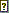 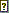 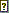 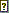 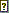 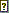 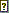 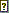 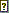 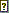 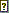 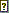 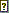 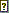 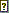 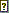 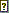 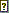 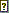 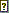 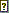 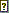 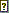 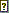 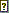 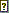 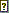 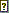 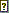 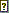 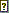 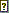 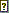 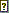 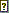 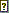 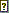 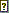 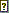 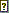 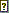 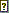 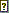 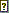 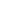 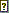 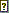 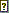 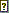 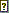 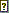 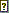 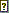 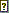 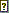 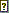 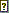 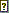 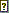 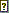 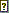 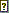 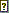 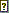 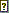 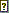 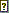 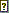 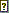 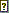 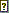 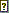 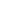 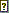 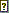 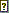 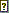 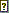 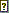 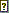 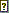 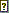 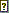 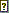 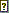 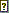 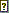 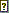 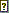 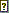 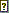 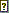 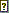 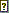 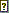 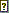 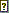 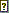 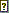 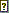 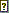 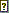 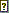 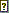 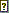 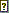 MATALA VERENSOKERI
JOS VERENSOKERI ON ALLE 4
  ANNA NOPESTI VAIKUTTAVAA HIILIHYDRAATTIA 
  esim. MAITO, MEHU
JA PITKÄVAIKUTTEISTA HIILIHYDRAATTIA esim. LEIPÄ
13.02.2018
Helena Vähävuori
TAJUTON HYPOGLYKEEMINEN POTILAS
GlucaGen®
INJEKTIOKUIVA AINE JA LIUOTIN
PISTETÄÄN NOPEASTI S.C. TAI i.m.
13.02.2018
Helena Vähävuori
Tyypin 2 diabeteksen pistettävät lääkkeet GLP1-agonistit
 Byetta, Bydureon ja Victoza,Lyxumia, Trulicity
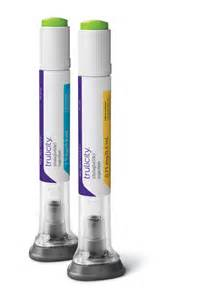 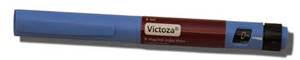 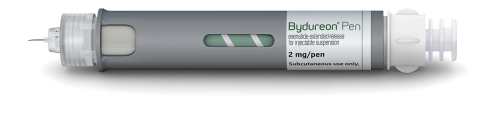 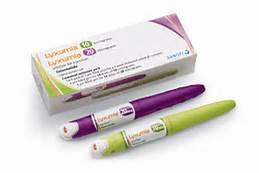 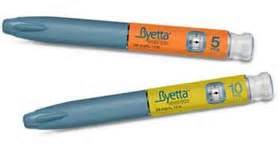 13.02.2018
Helena Vähävuori
19
LAITTEET
Verensokerimittarit-tarkistusmittaus
Libre
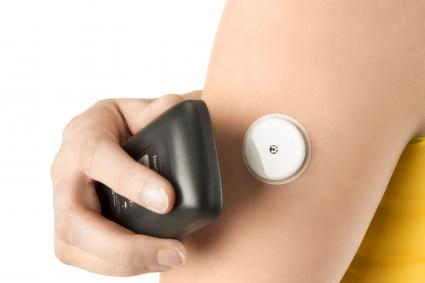 SENSORIT
Dexcom (raskaana olevat)
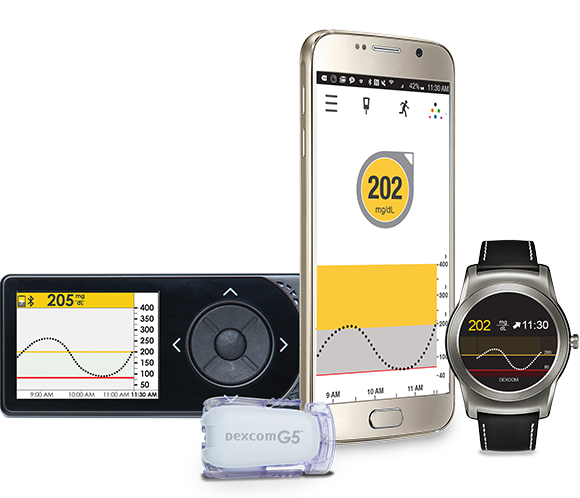 Medtronic
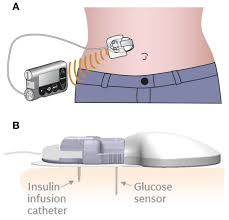 INSULIINIPUMPUT
Medtronic
-eri mallit tarvitsevat letkuston



Omnipod
-letkuton malli kaukosäätimellä
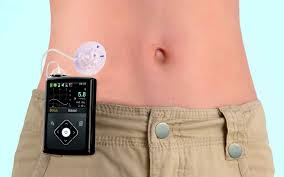 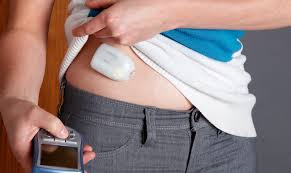 DIABETESKESKUS
SISÄTAUTIEN PKL:LLA

Uudessa Seinäjoen diabeteskeskuksessa toimintaa ohjaa potilaslähtöisyys: diabeetikolle halutaan tarjota kaikki mahdollinen tuki arjessa jaksamiseen.
4 LÄÄKÄRIÄ
5 DIABETESHOITAJAA
3 JALKATERAPEUTTIA

SAATAVANA RAVITSEMUSTERAPEUTIN, SOSIAALITYÖNTEKIJÄN JA PSYKIATRIN PALVELUITA
HOIDETAAN TYYPIN 1 DIABEETIKOT JA KOMPLISOITUNEET TYYPIN 2 DIABEETIKOT
KUNNASTA TARVITAAN LÄÄKÄRIN LÄHETE, JOS HALUAA HOITOON DIABETESKESKUKSEEN
Tyypin1 diabeetikoita 2017
927 potilasta 
 4488 käyntiä
3441 HbA1C arvoa
847 mikroalbumiinimittausta
KIITOS MIELENKIINNOSTA